“Education must include activities and processes that encourage an awareness of and commitment to the solution of global problems”………..George Walker, former IB Director General
What is an IB education?
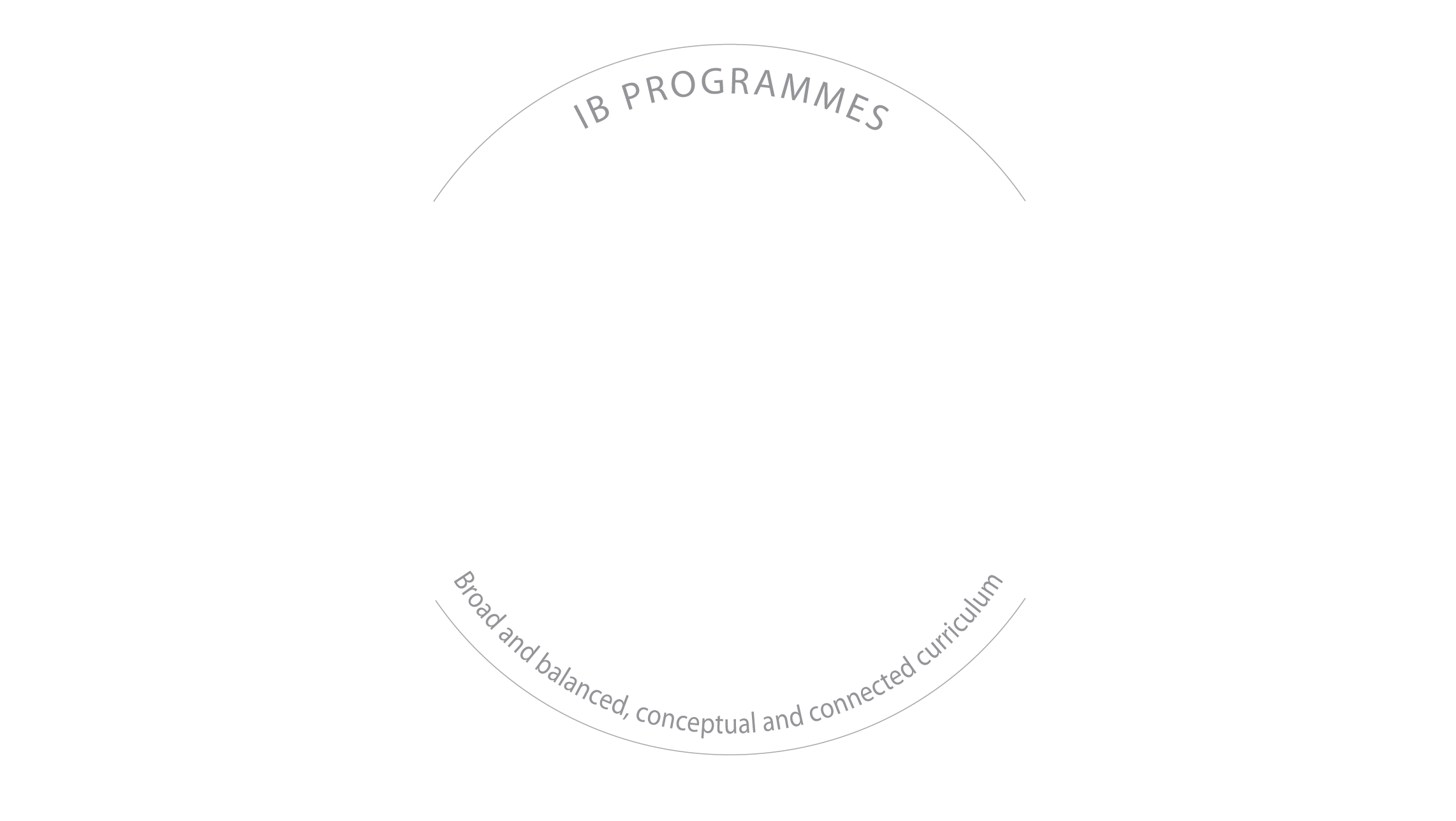 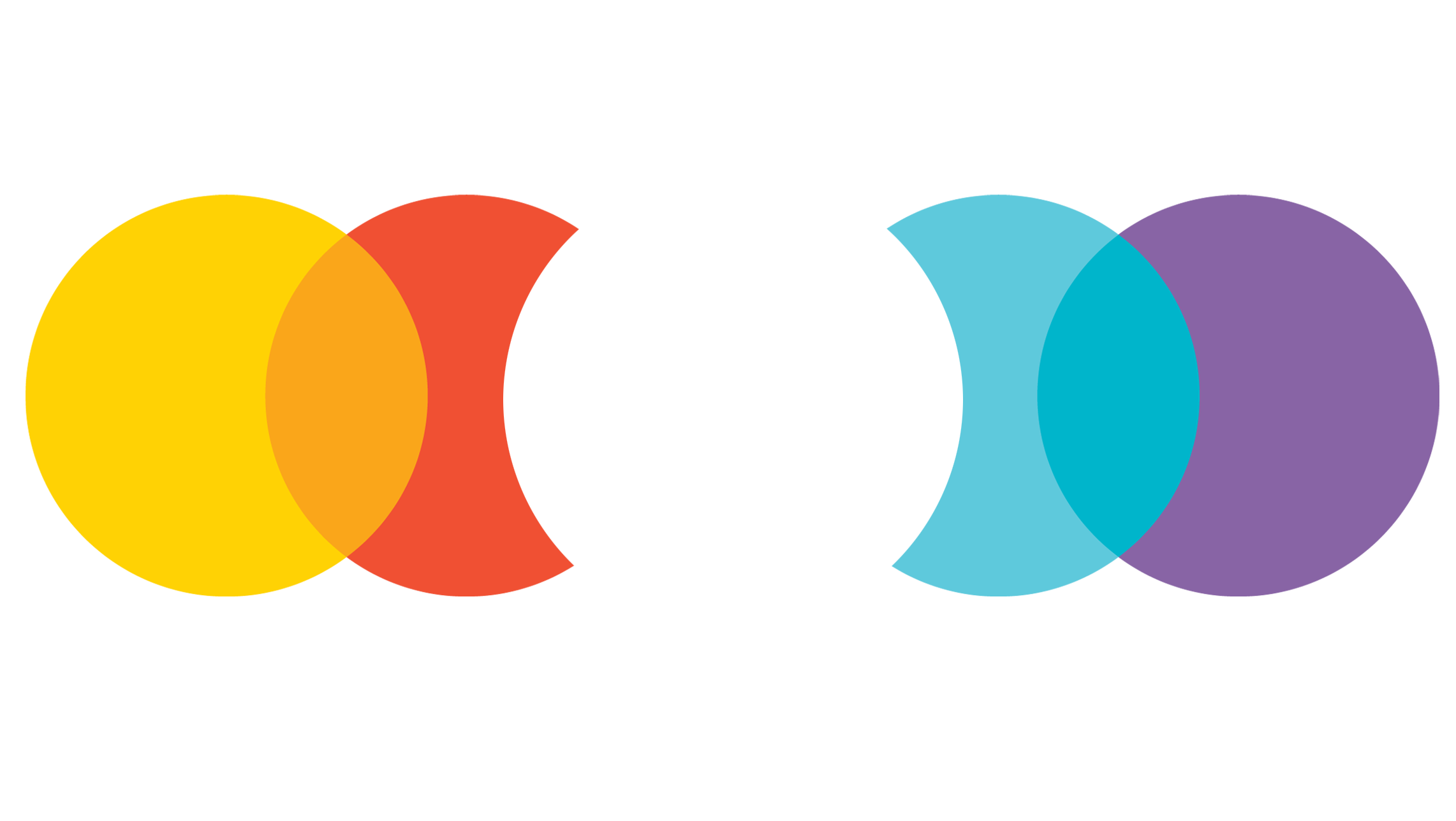 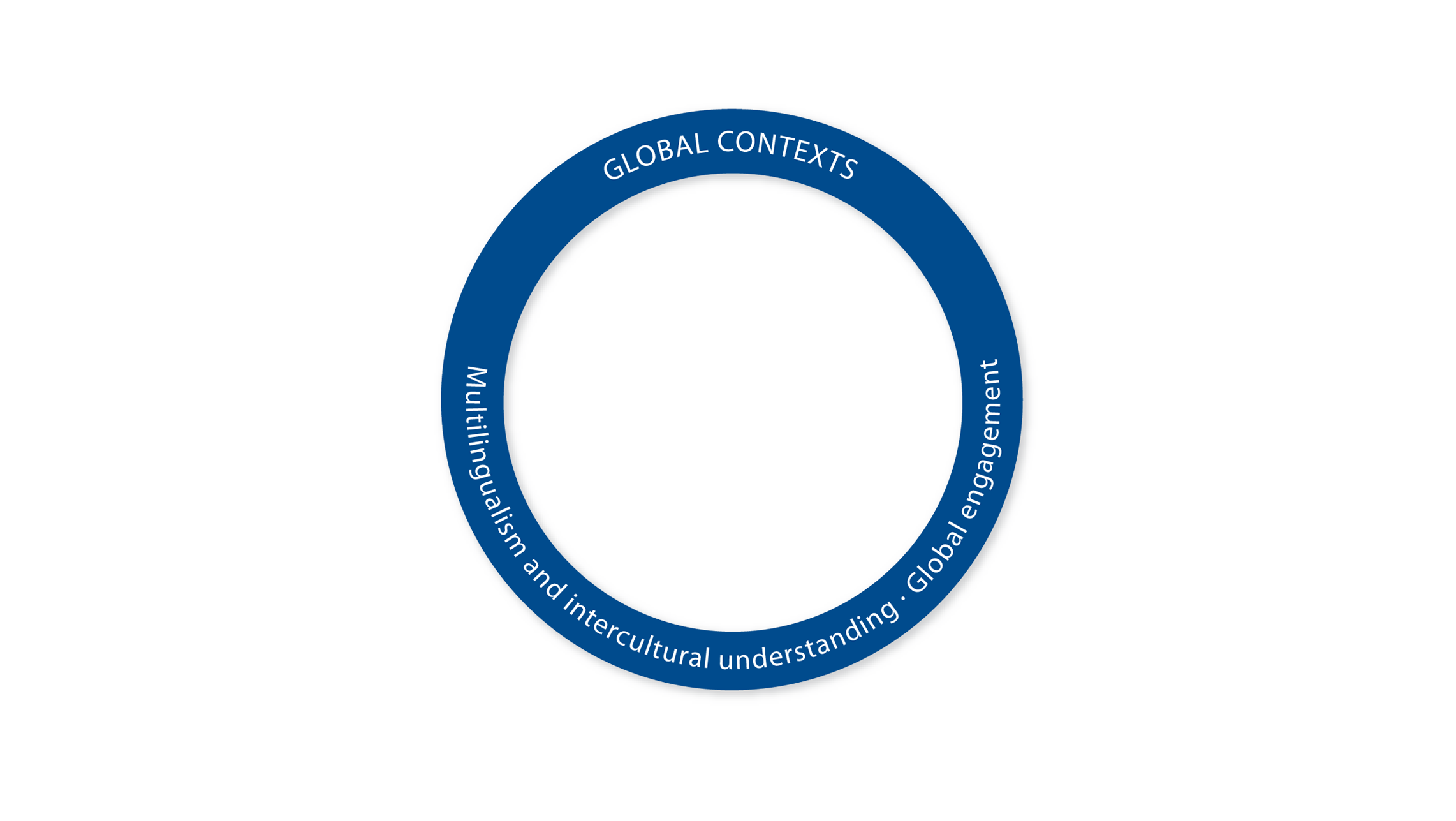 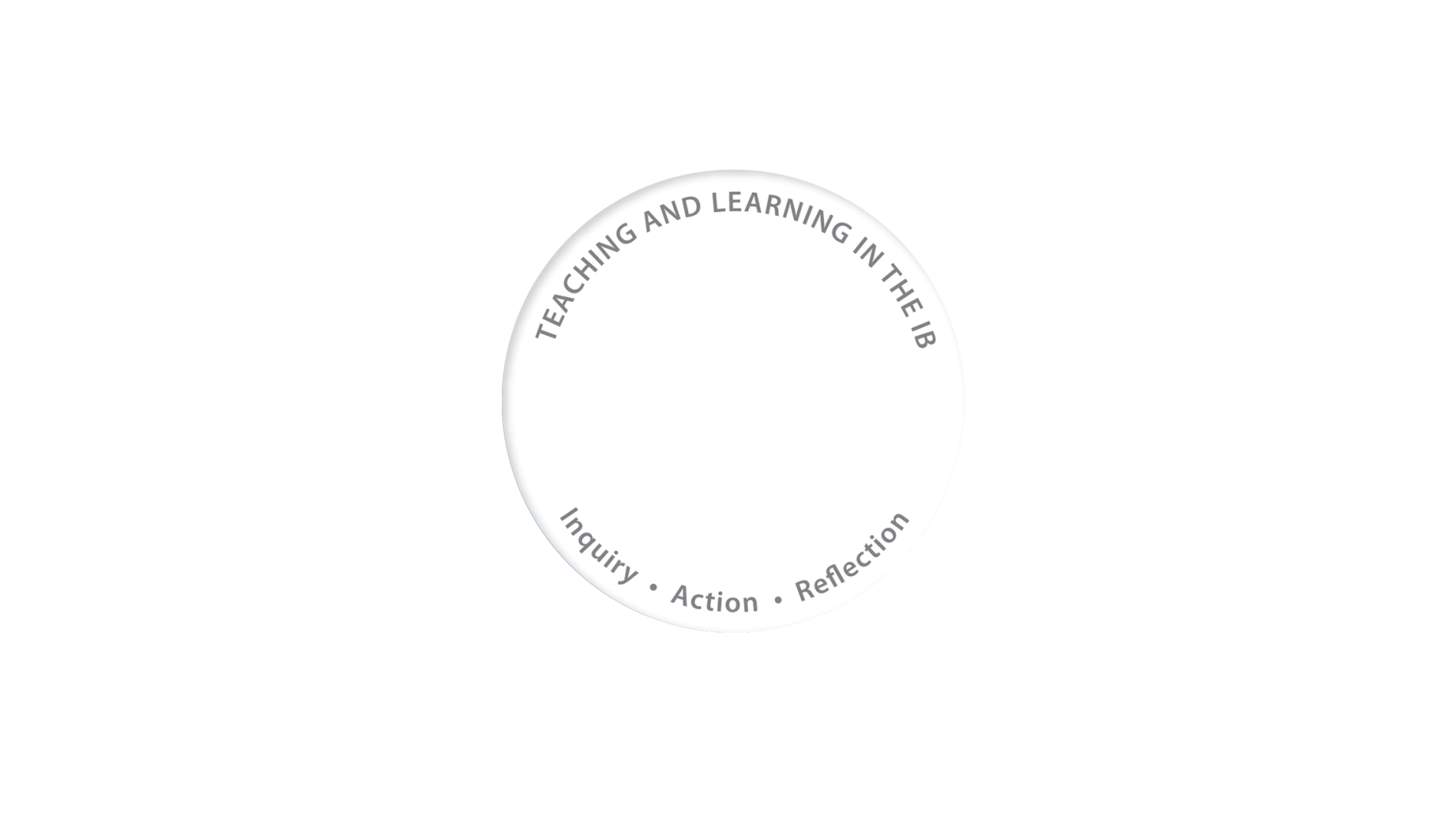 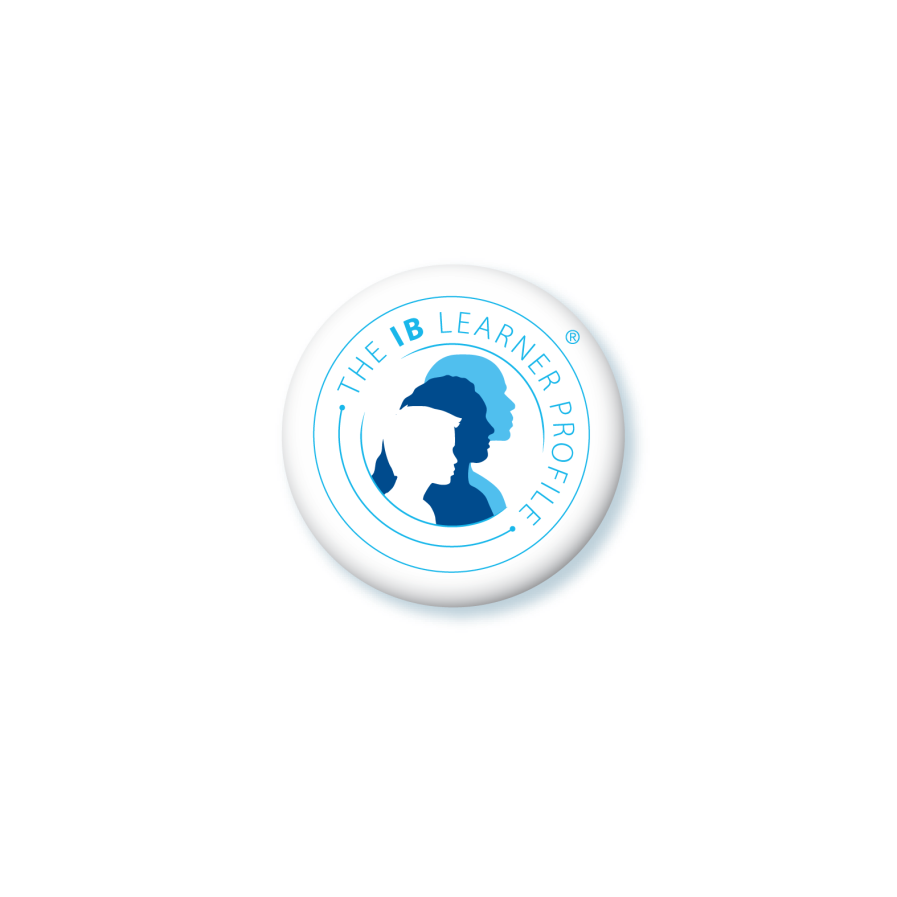 .
[Speaker Notes: An IB education: 
centres on the learner
develops effective approaches to teaching and learning 
works within global contexts 	
explores significant content

	
Working together, these four characteristics define an IB education.]
Global contexts for education
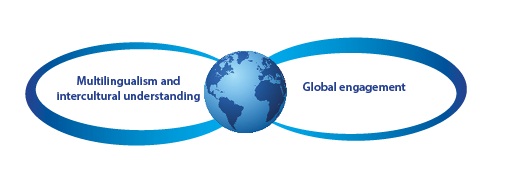 Internationally-minded people understand language and culture
An IB education creates learning communities in which students learn about the world from the curriculum and from their interactions with other people. Intercultural understanding involves

recognizing and reflecting on one’s own perspective, as well as the perspective of others

learning how to appreciate critically many beliefs, values, experiences and ways of knowing

understanding the world’s rich cultural heritage

exploring human commonality, diversity and interconnection
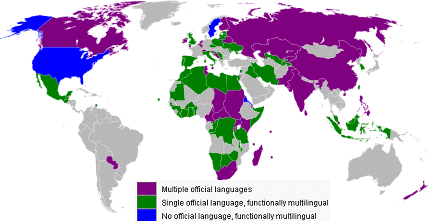 Multilingualism and
intercultural understanding
Internationally minded people are globally engaged 

     Global engagement represents a commitment to address humanity’s greatest 21st century challenges in the classroom and beyond. 
    IB World Schools :

develop opportunities for sustained inquiry into a wide range of locally, nationally and globally-significant issues and ideas

explore  global concerns, including the environment, development, conflict, rights, and cooperation & governance across a variety of geographical and cultural dimensions 

critically consider power and privilege in their inquiry, action, and reflection

recognize that the living hold the earth and its resources in trust for future generations.
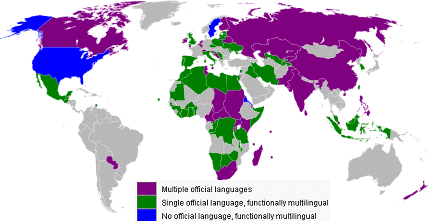 In order to understand difference, students need to examine their own assumptions and perspectives. Through this process of critical self-reflection, students increase their competencies for understanding human communities and cultures. Practicing open-mindedness, students grow in their abilities to learn, re-learn and unlearn what they know about the world.
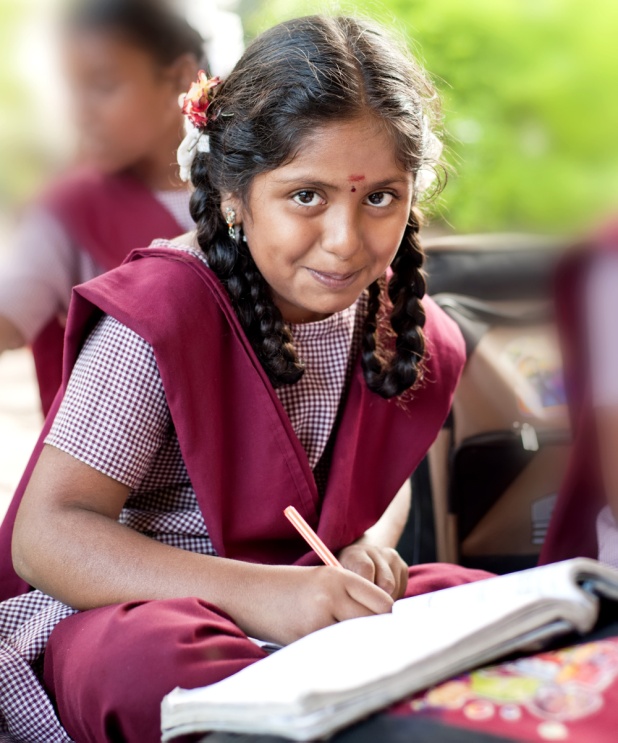 In IB programmes, students learn to inquire into diverse perspectives which provide opportunities for them to extend their cultural horizons and enrich the resources they can bring to critically appreciate alternative world views. Intercultural understanding should lead toward action, as students develop their capacity for complex interaction with the many people and cultures living together in highly-globalized societies.
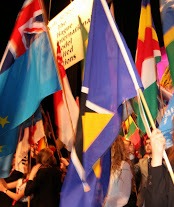 Inquiry in multilingualism
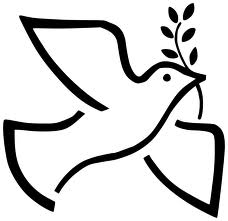 Reflection in intercultural understanding
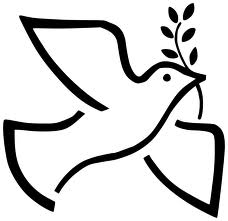 Reflection in global engagement
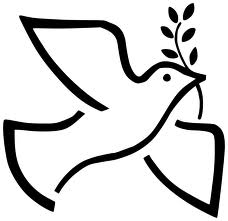 “International mindedness is best defined as a ‘frame of mind’, perhaps though a philosophy for living would be more appropriate for it enables and empowers individuals with the ability to perceive the world in a manner that disregards the ‘self’ and its prejudices while embracing firmly a greater sense of the ‘other’. This takes the courage to be curious, to seek knowledge, to gain understanding, to encourage innovation and perhaps the most difficult of all, to develop a culture of acceptance. It is then that the responsible, considerate and informed global citizen emerges.”
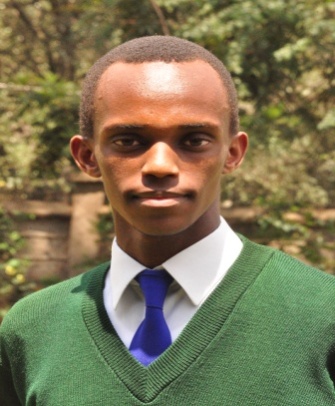 Kahiro Maina, IB student, 
The Aga Khan Acdemy, Nairobi